Introduction to Capital Budgeting and Payback Period
Dr. Craig Ruff
Department of Finance
J. Mack Robinson College of Business
Georgia State University
1
© 2014 Craig Ruff
Introduction
It does not matter if you are in
marketing, IT, customer service, product
development, etc., at some point you
may want money from your company to
fund a major project. That is, you will want
a share of your firm’s capital budget.

To better help you in your mission to
acquire funding, we will explore the
metrics your finance group likely uses
to evaluate proposed projects.
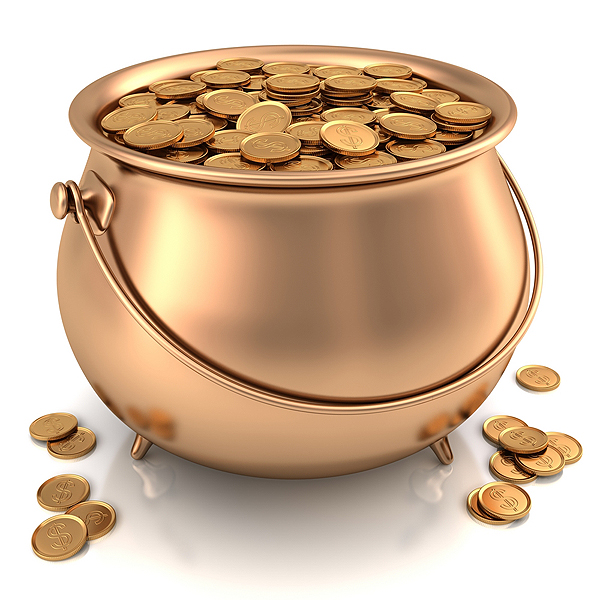 2
© 2014 Craig Ruff
Introduction
The finance people refer
to this as Capital
Budgeting – the
process of evaluating a
firm’s investment
decisions.  In other words,
it is the process of
divvying up the
company’s pot of capital.
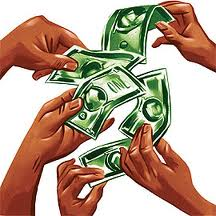 3
© 2014 Craig Ruff
Introduction
As a simple example, should
InterContinental
Hotels Group
(IHG) build a new
flagship hotel in
New York City?
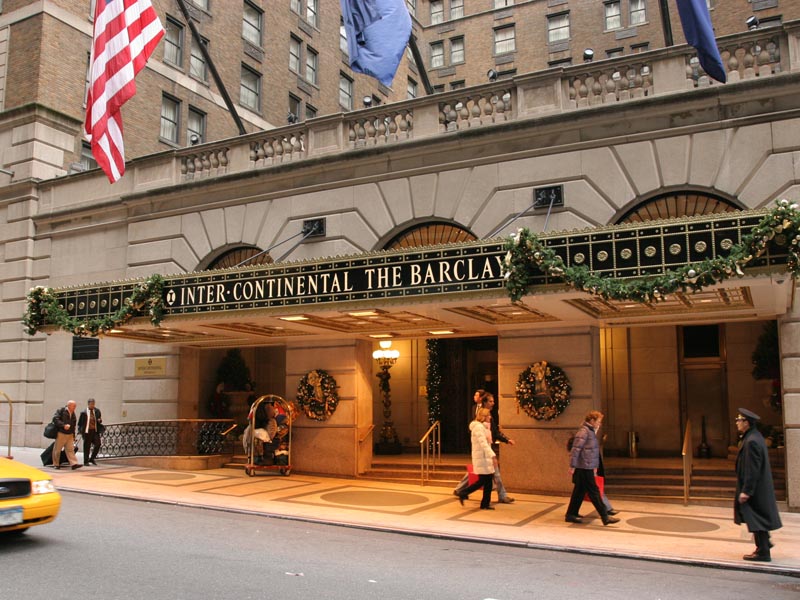 Trivia: IHG actually started as a brewery…
In 2000, the group sold Bass Brewers (and the name) to a major Belgian brewer for £2.3 billion.
And… the InterContinental hotels were started in 1946 by Pan American World Airways (Pan Am).
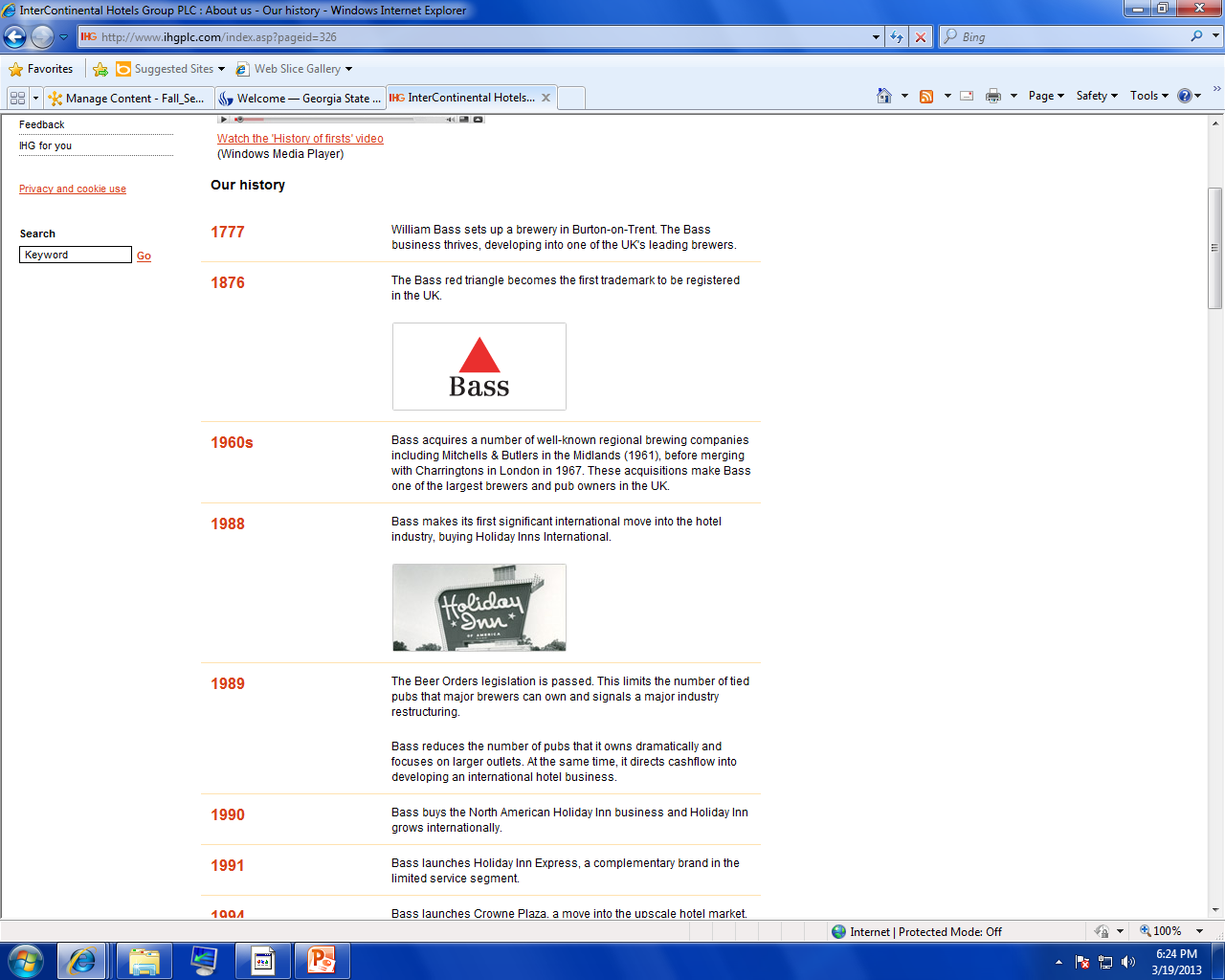 4
© 2014 Craig Ruff
Introduction
Classic finance problem of decision making with costs and benefits spread across time…
today
year 1
year 2
year 3
year 4
Upfront Costs
Cash Flow
Cash Flow
Cash Flow
Cash Flow
5
© 2014 Craig Ruff
Introduction
Classic finance problem of decision making with uncertain costs and uncertain benefits spread across time…
today
year 1
year 2
year 3
year 4
Upfront Costs???
Cash Flow???
Cash Flow???
Cash Flow???
Cash Flow???
Three Key Concepts:
Cost-Benefit Analysis
Time-Value of Money
Marginal Cash Flows
6
© 2014 Craig Ruff
Introduction
Models
The general idea behind capital budgeting….
Payback Period
Firm has to decide whether to undertake a potential project, a project with uncertain cash flows spread across time.
To help make the decision, we use different ways to model the problem – try to put a framework around the problem
NPV
IRR
NPV – net present value
IRR – internal rate of return
7
7
© 2014 Craig Ruff
Introduction
Models
Payback Period
Provide a framework (or model) for decision making…we put in all of or beliefs, expectations, assumptions, hopes, guesses, etc.… and out comes an “answer” to the question: Do we undertake the project or not?
NPV
IRR
8
8
© 2014 Craig Ruff
Introduction
Cost of Capital
What is in the cost of capital?
Corporate Balance Sheet
Borrowed capital that the company
promises to repay (plus interest).
Assets
Debt
Equity
Ownership stake – this represents the wealth of the owners
Invested capital
No promises about future cash flows – the firm’s stock owns the residual claim on the firm
9
© 2014 Craig Ruff
Introduction
Cost of Capital
Typically, we think of the company’s
cost of capital as a blend of its cost of
debt and its cost of equity.  We call this
the weighted average cost of capital
(WACC).

The cost of debt will be the current
(after-tax) market yield on the company’s debt.

The cost of equity is trickier to estimate. 
Ideally, it is the fair, market-based return
based on the riskiness of the company’s
stock.  In class, we will often use CAPM, beta, and the security capital line to estimate the cost of equity.
Corporate Balance Sheet
Assets
Debt
Equity
10
© 2014 Craig Ruff
Introduction
Cost of Capital
Corporate Balance Sheet
The key point is that the a fair cost of equity is already built into the cost of capital (WACC).  To the extent that the firm can find projects that earn more than the WACC, that excess flows to the common stockholders.
Assets
Market Value of Debt = $40
After-Tax Cost of Debt = 6%
Market Value of Equity = $60
Cost of Equity = 12.67%
11
© 2014 Craig Ruff
Introduction
Cost of Capital
What do we need a successful project/investment to accomplish?
12
© 2014 Craig Ruff
Introduction
Cost of Capital
Perhaps a bit simplistic….
Good
Bad
Assets earn 15%
Capital “costs” 10%
Assets earn 8%
Capital “costs” 10%
13
© 2014 Craig Ruff
Introduction
This diagram describes what we will be doing in this section of the course …
Weighted Average Cost of Capital
NPV/IRR/PBP
Decision
Appropriate Cash Flows
14
© 2014 Craig Ruff
Introduction
The appropriate cash flows will come from the asset itself (and its relationship to other assets).
The weighted average cost of capital will come from the right hand side of the balance sheet.
Balance Sheet
Weighted Average Cost of Capital
Assets
Debt
Equity
Appropriate Cash Flows
15
© 2014 Craig Ruff
Example
Set up a simple example and apply each of these models…
Project: A company is considering building a polyethylene plant in rural Alpharetta, Georgia, USA.
We estimate that it will cost $2000 to build the plant and result in these positive net cash flows over the next 4 years.
16
Example
Set up a simple example and apply each of these models…
Project: A company is considering building a polyethylene plant in rural Alpharetta, Georgia, USA.
This is what we estimate will happen with this project.  However, just looking at the numbers doesn’t tell us if it is a “good” project or a “bad” project.
17
© 2014 Craig Ruff
Example
Set up a simple example and apply each of these models…
Project: A company is considering building a polyethylene plant in rural Alpharetta, Georgia, USA.
Jargon:
“initial cash flow”
“future cash flows”
18
© 2014 Craig Ruff
Example
Set up a simple example and apply each of these models…
Project: A company is considering building a polyethylene plant in rural Alpharetta, Georgia, USA.
t=3
t=4
0
1
2
3
4
-$2000
$1000
$800
$600
$200
19
© 2014 Craig Ruff
Payback Period
Models
Payback Period
NPV
IRR
20
© 2014 Craig Ruff
Payback Period
Payback Period – an estimate of the number of years required to recover the original investment
21
© 2014 Craig Ruff
Payback Period
Amount you are short
T=2…Year Before Full Recovery
Cash flow in year of full recovery
Payback Period
22
© 2014 Craig Ruff
Payback Period
Payback Period
Interpretation: “Expect to recoup our investment in a little over two years.”
23
© 2014 Craig Ruff
Payback Period
Caveats to Payback Period
Caveats:
No clear accept or reject criteria.  Is 2.33 good or bad?
24
© 2014 Craig Ruff
Payback Period
Caveats:
Ignores time-value of money
Point: Both look identical by PBP method
25
© 2014 Craig Ruff
Payback Period
Caveats:
Ignores the cash flows after the payback period
Point: Both look identical by PBP method
26
© 2014 Craig Ruff
Payback Period
Positive Features…
Simple and intuitive
Project “liquidity” measure… tells how long will the funds be tied up
Project “risk” measure… the longer term cash flows are less certain and thus riskier
27
© 2014 Craig Ruff
Discounted Payback Period
Discounted Payback Period is a payback-period approach that adjusts for the time-value of money.  It follows the exact same steps as the regular PBP, but it uses the discounted dollars instead of the actual cash flows.
T=2…Year Before Full Recovery
Discounted Payback Period
28
© 2014 Craig Ruff